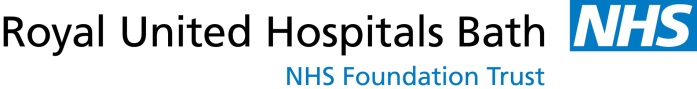 A single centre experience of febrile neutropenia rates in long acting compared with short acting GCSF preparations in breast cancer patients
Dr Rebecca Bowen
Medical Oncologist Breast and Gynae Cancers
Royal United Hospitals Bath NHS Foundation Trust
Audit performed by Dr Georgina Casswell and Dr Georgina Gullick
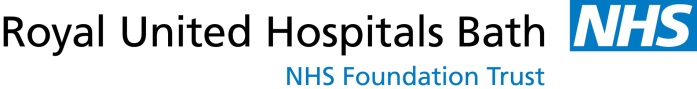 Background
Primary GCSF is used in breast cancer chemotherapy regimens to reduce rates of febrile neutropenia 
Febrile neutropenia results in dose reductions, delays, hospital admissions and death. 
GCSF stimulates the function of mature neutrophils and helps prevent neutropenia
Short acting GCSF (SA-GCSF) (short elimination half-life) requires daily sc injections on day 5 to 9 following each cycle (cheaper drug)
Long acting GCSF (LA-GCSF) requires only a single sc administration on day 2 of each cycle
[Speaker Notes: Overall about 80% of patients with ovarian cancer relapse and may benefit from subsequent treatments]
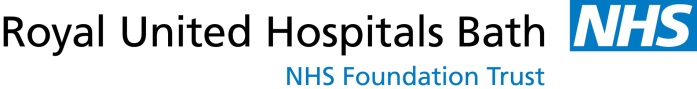 Background
Recent recommendations made by NHS England not to routinely commission LA-GCSF brands aimed to make pharmaceutical cost-saving as SA-GCSF is thought to be non-inferior in efficacy
RUH switched from LA to SA-GCSF March 2017
This retrospective single-centered cohort study reports the rate of FN and resulting hospital admission with LA-GCSF and SA-GCSF prophylaxis
[Speaker Notes: Overall about 80% of patients with ovarian cancer relapse and may benefit from subsequent treatments]
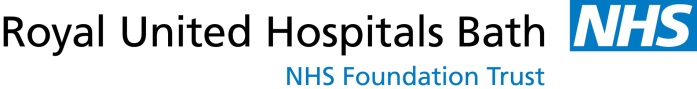 Aim
A retrospective single-centered cohort study to report the rate of FN and resulting hospital admission with LA-GCSF and SA-GCSF prophylaxis and ensure non-inferiority for safety
[Speaker Notes: Overall about 80% of patients with ovarian cancer relapse and may benefit from subsequent treatments]
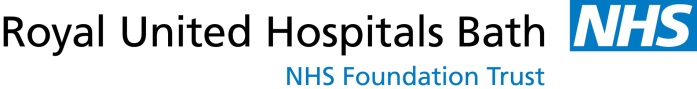 Methods
All breast cancer patients who commenced neoadjuvant or adjuvant chemotherapy with primary prophylactic GCSF between April 2014 and March 2018 were included
All episodes of grade 3 or 4 neutropenia (neutrophils <1.0 x109/L) were identified
Information about management was collected
[Speaker Notes: Overall about 80% of patients with ovarian cancer relapse and may benefit from subsequent treatments]
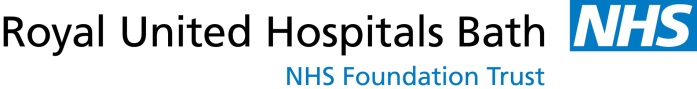 Results
343 breast patients were included
260 received LA-GCSF
83 received SA-GCSF
A significantly greater proportion of patients required hospital admission for FN with SA-GCSF compared to LA-GCSF; 22.9% (19/83) vs. 10.8% (28/260) (HR 2.13, 95% CI 0.2816 – 0.8001; p=0.0052)
[Speaker Notes: Overall about 80% of patients with ovarian cancer relapse and may benefit from subsequent treatments]
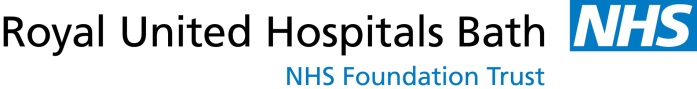 Results
Average length of stay was significantly higher with SA-GCSF compared with LA-GCSF; 5.4 days [100 days; 19 patients, ranging 1-15 days] vs. 3.3 days [93 days; 28 patients, ranging 1-10 days] (95% CI 0.1176 - 3.766; p= 0.0375)
Subsequent reduction in chemotherapy dose density was significantly greater with SA-GCSF compared with LA-GCSF; 18.1% (16/83) vs. 9.6% (25/260) (HR 1.88, 95% CI 1.039 – 3.332; p = 0.0366)
[Speaker Notes: Overall about 80% of patients with ovarian cancer relapse and may benefit from subsequent treatments]
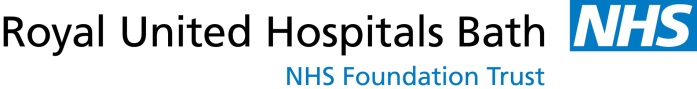 Conclusions
This single-center experience of SA-GCSF demonstrates a significant increase in FN admissions, inpatient stay and risk to dose density when compared to LA-GCSF

Local agreement to consider switch to LA-GCSF in those patients “failing” SA-GCSF
[Speaker Notes: Overall about 80% of patients with ovarian cancer relapse and may benefit from subsequent treatments]